2021 Annual Action Plan for Housing and Community DevelopmentCommunity Development Block Grant Program
Virtual Public Hearing
April 6, 2021
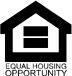 Economic Development Strategies:

Create, expand, and retain more jobs for lower-income persons

Create or Expand Employment at For-Profit Businesses

Invest in Eligible Infrastructure That Supports Better Paying Jobs
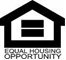 Infrastructure Strategies:

Improve the quality of Mississippi’s infrastructure and public facilities

Improvement of Local Community Living Environment
Construction, rehabilitation or improvement of community service facilities
Eliminating conditions detrimental to health, safety and public welfare
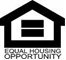 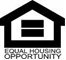 2019 Consolidated Annual Performance and Evaluation Report (CAPER)

Reporting Period:  July 1, 2019  - June 30, 2020

CDBG Funds Expended $24,698,769

CDBG Economic Development Program created  66 jobs.

CDBG funds were also used by local governments to provide public facilities and infrastructure improvements in low and moderate income areas. 39,839 persons were assisted for this purpose during program year 2019.
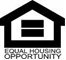 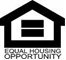 CDBG 2021 Overview 

Eligible Applicants: Incorporated municipalities and counties (excluding entitlements: Biloxi, Gulfport, Hattiesburg, Jackson, Moss Point, and Pascagoula)

National Objective: Benefit 51% Low and Moderate Income Individuals or Families

Economic Development Projects	
Minimum Job Creation: 20 net new jobs created
Grant Amount: Maximum of $20,000 per job up to $2,500,000

Public Facilities Projects
Small Government Category- local governments less than 3,500 pop.
Maximum Grant Size $450,000
Regular Government Category- all local units of government
Maximum Grant Size $600,000
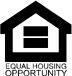 CDBG 2021 Compliance Overview 

All Sub-recipients will be monitored at least once over the life of a funded project. 

A Risk Assessment will be performed on all Sub-recipients to determine program progress and compliance. 

MDA will continue to Affirmatively Further Fair Housing by supporting local fair housing efforts, non-profit partnerships, and thru MDA sponsored trainings and outreach efforts. 

MDA will ensure Sub-recipients Affirmatively Further Fair Housing within their respective communities as required by the federal funds received.
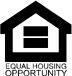 CDBG APPLICATION DATES
Public Facilities:
Applications for Regular and Small Government are due:
                                 May 17-21, 2021
Economic Development:
Applications for Economic Development will be accepted throughout the year.
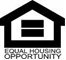 Draft Plan Availability
Public Comment Period
Public Comments
April 8, 2021
to
May 8, 2021
April 8, 2021
www.mississippi.org/csd
www.mshomecorp.com
Mississippi Home Corporation 
735 Riverside Dr. 
Jackson, MS 39202
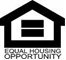 CDBG CONTACTS
Steve Hardin – Director, Community Services Division
Phone: 601.359.2366 				      
 
Lisa Maxwell – Manager, Community Development Bureau
Phone: 601.359.2498

Ray Robinson, Jr. – Manager, Compliance Bureau
Phone: 601.359.9273
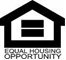